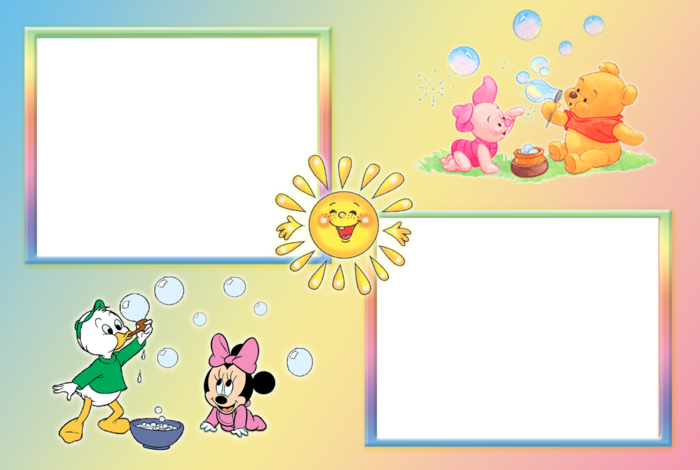 Ускользает, как живое,но не выпущу его я,белой пеной пенится,руки мыть не ленится.
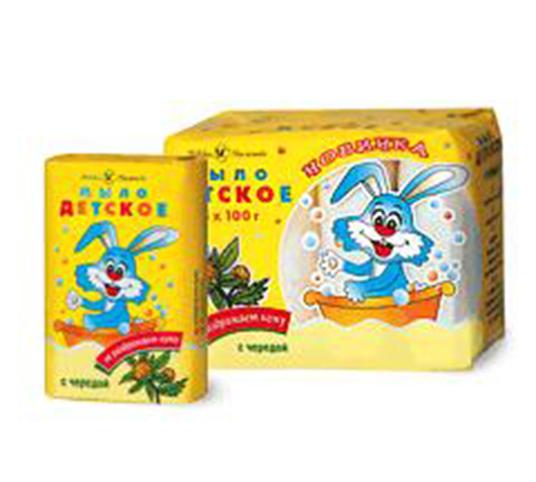 Да здравствует мыло душистое!
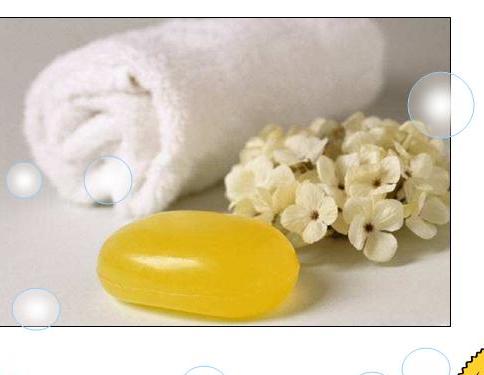 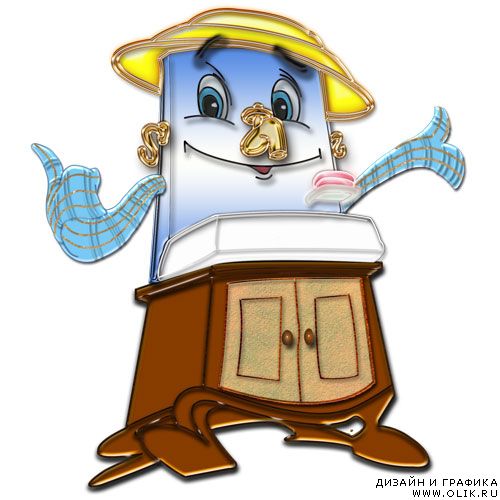 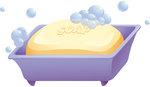 Как вы думаете, а для чего нам мыло необходимо?
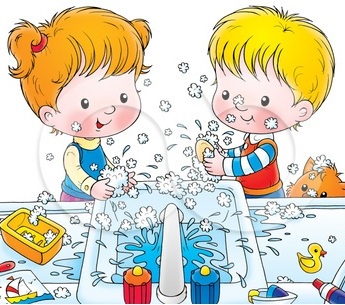 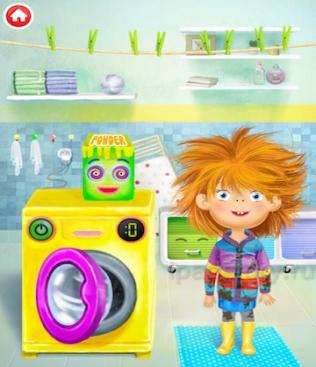 Мыть руки.
Умываться.
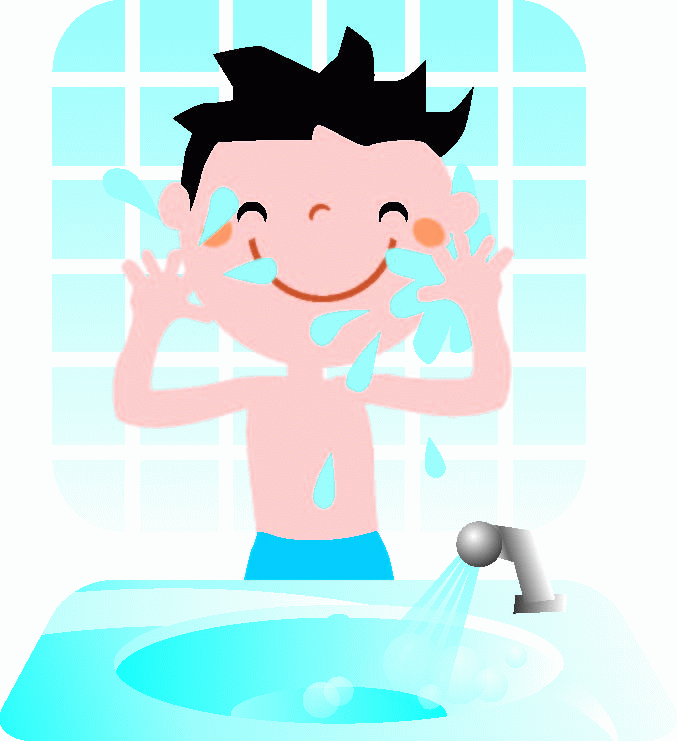 Мыться.
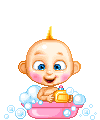 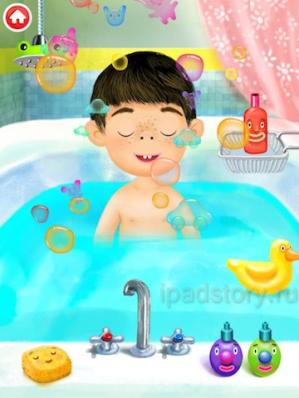 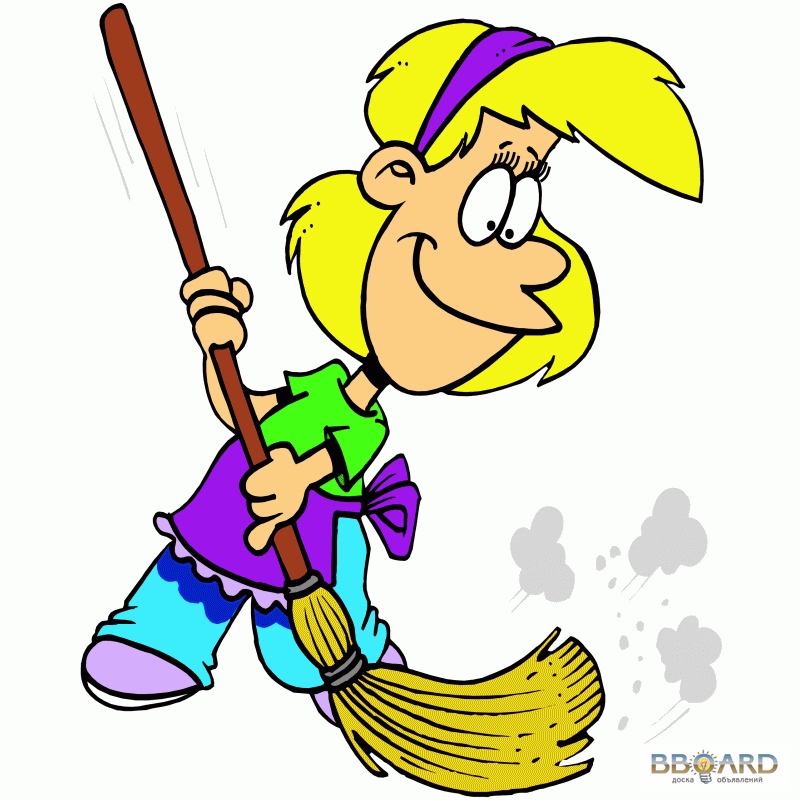 Стирать одежду.
Убирать помещение.
Как вы думаете, когда нужно мыть руки с мылом?
4.После уборки дома
1.После прогулки на улице, игр и занятий спортом.
2.После общения с животными.
5.После туалета.
6.После выноса мусорного     ведра.
3.Перед 
едой .
Болезни грязных рук.
Существует множество заболеваний, которых запросто можно избежать, если всего-навсего помыть руки с мылом.
Глистные инвазии.
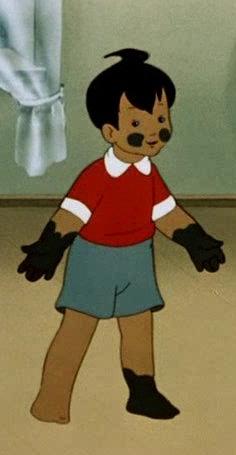 Кишечные инфекции.
Вирусный гепатит А.
1.Кишечные инфекции - так легко заразиться..
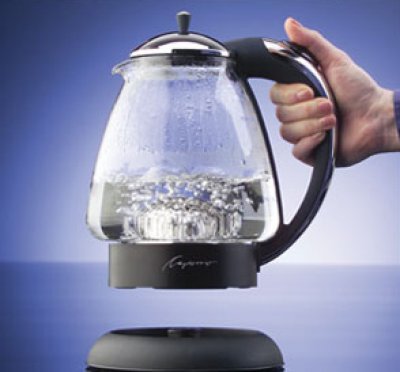 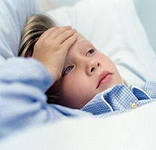 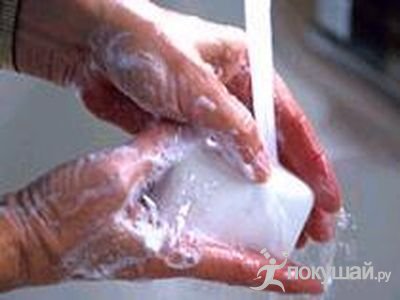 1.Что такое кишечная инфекция?
2.Как происходит заражение?   
3. Неприятные симптомы.
 4.Профилактика.
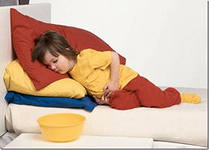 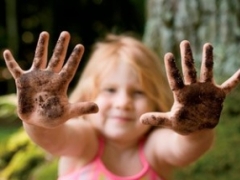 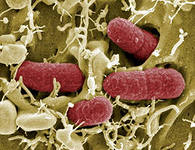 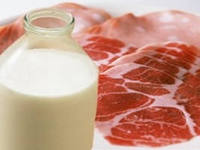 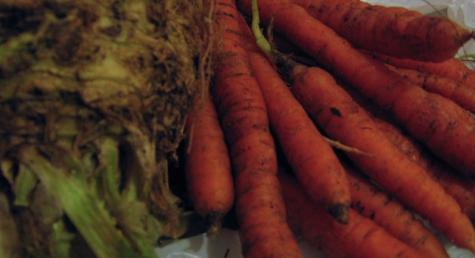 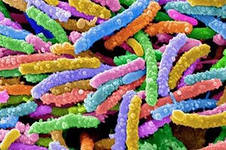 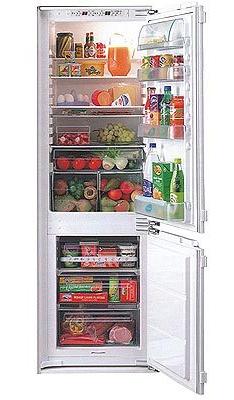 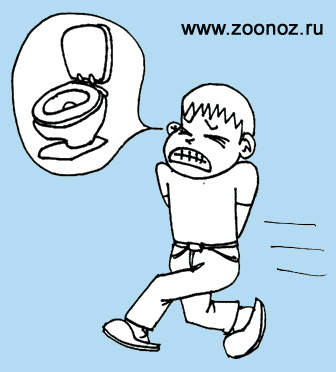 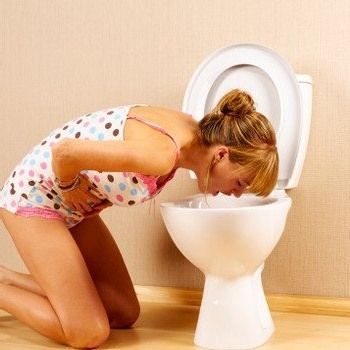 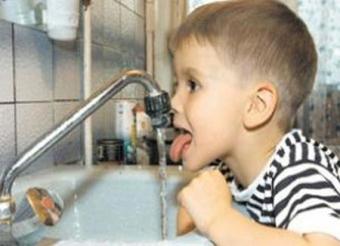 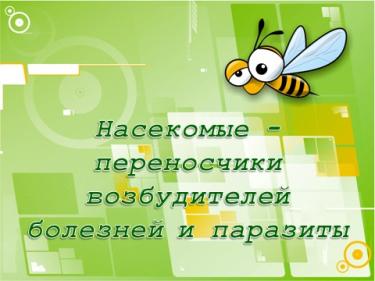 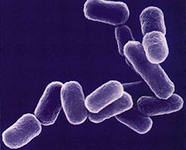 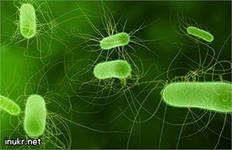 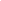 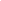 Вирусный гепатит А. инфекционное заболевание печени.
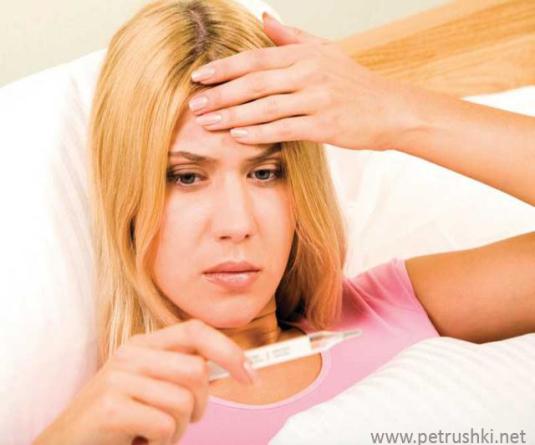 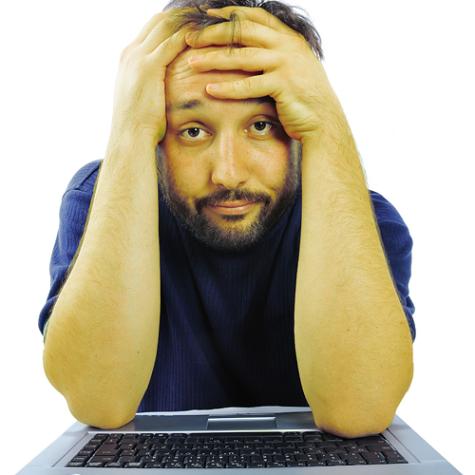 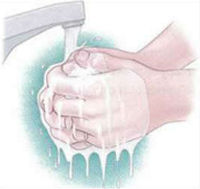 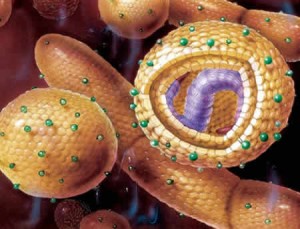 1. Возбудитель
2. Способы заражения.
3. Симптомы.
4.Профилактика.
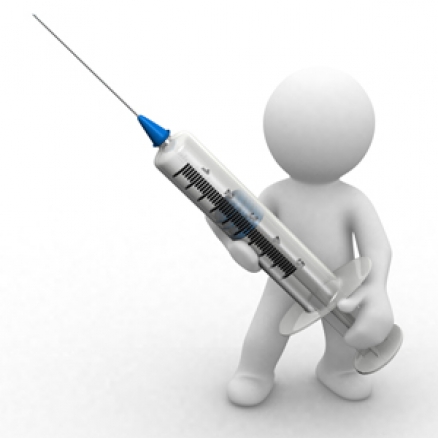 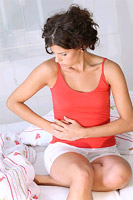 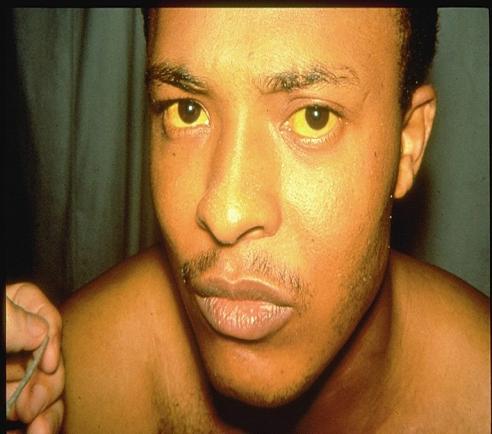 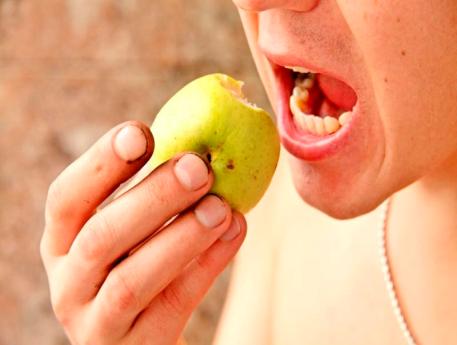 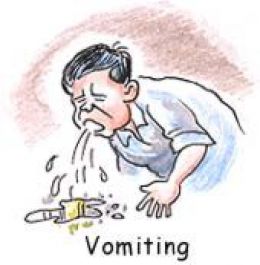 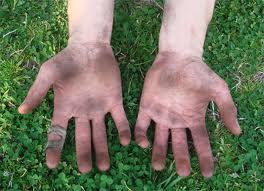 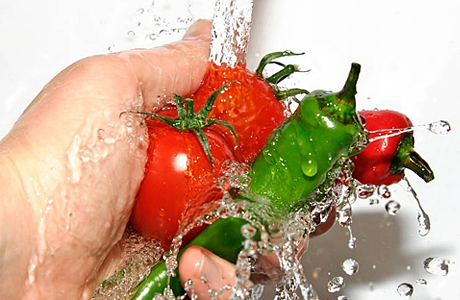 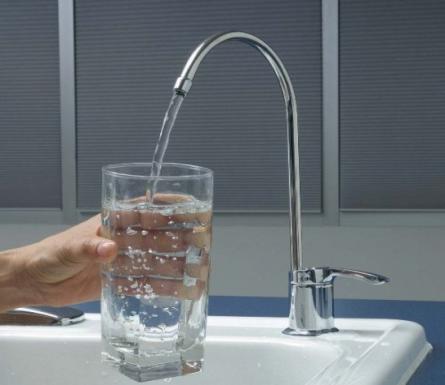 Глистные инвазии. (Гельминтозы.)
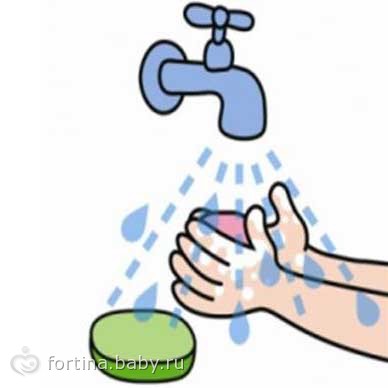 1. Возбудители гельминтозов.
2. Способы заражения.
3. Симптомы заражения.
4. Профилактика заражения.
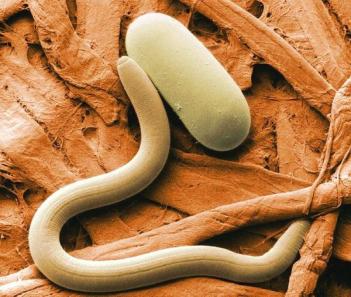 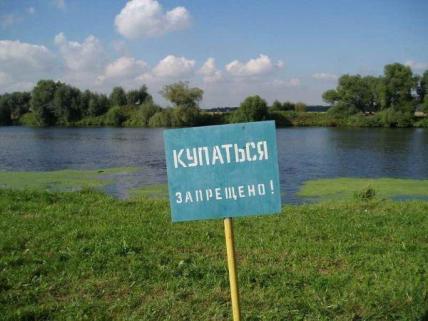 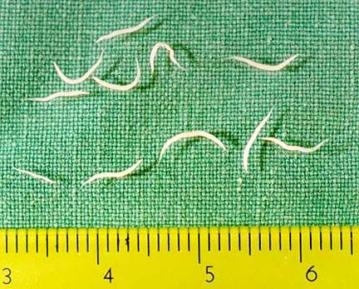 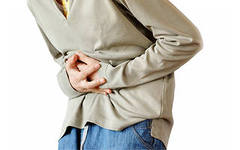 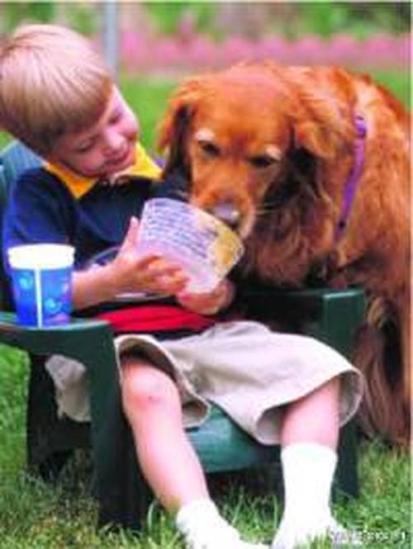 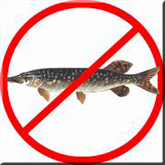 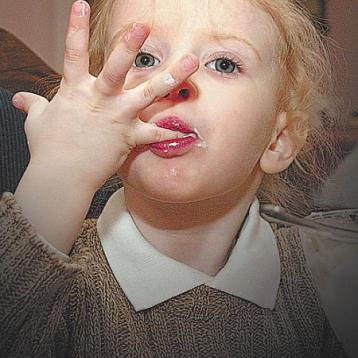 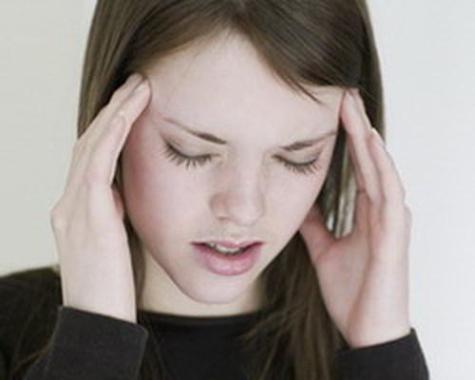 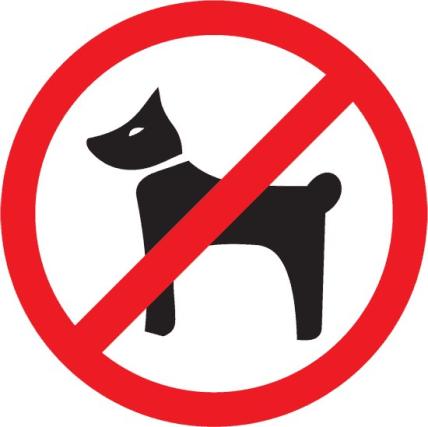 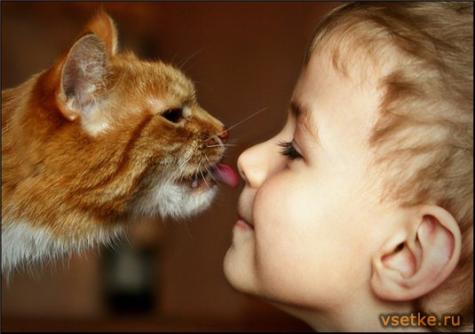 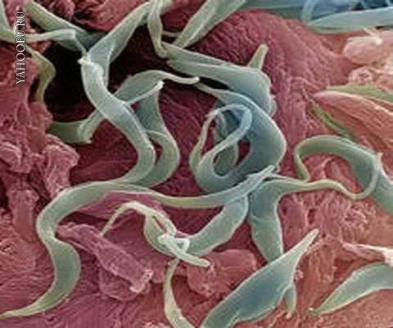 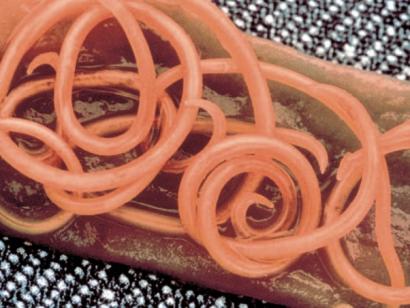 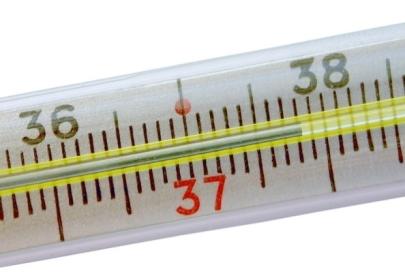 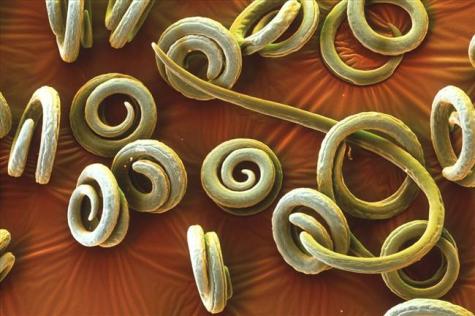 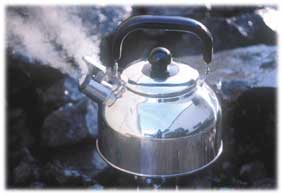 Советы доктора Мыла.(о том как правильно нужно мыть руки).
Не забывайте  эти правила, и ваши руки всегда будут чистыми, а вы сами – здоровыми. …
Перед тем, как мыть руки, закатайте рукава.
Включите воду и, намочив руки, хорошенько намыльте их.
Потрите как следует ладони и их тыльную сторону. Потом пальцы (особенно у ногтей )и не забудьте про запястья.
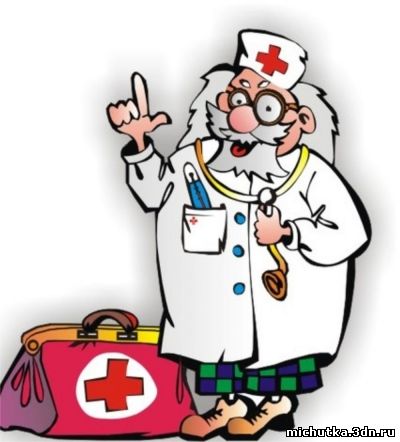 Смойте пену.
Посмотрите внимательно. Не осталось ли грязи . Тщательно вытрите руки полотенцем.
Отгадай-ка.
Серебряная труба, Из трубы – вода, Вода бежит и льётся В белизну колодца, На трубе – два братца, Сидят да веселятся. Один в кафтане красном, Второй – в голубом, Оба друга-брата Заведуют водой.
Вытираю я, стараюсь, После бани паренька, Всё намокло, всё измялось — Нет сухого уголка.
Если руки наши в ваксе,Если на нос сели кляксы,Кто тогда нам первый друг,Снимет грязь с лица и рук?Без чего не может мамаНи готовить, ни стирать,Без чего, мы скажем прямо,Человеку умирать?Чтобы лился дождик с неба,Чтоб росли колосья хлеба,Чтобы плыли корабли -Жить нельзя нам без ...
Любят труд, не терпят скуки,Всё умеют наши ..
Плещет теплая волна, под волною белизна.Отгадайте, вспомните, что за море в комнате?
Не забудь закон простой руки мой перед…
Что у нас прячется под ногтями?
ЗДОРОВЬЕ
Если руки в грязных точкахИ вода их с рук не смыла,То тебе поможет точноСмыть грязь с рук конечно..
М   ы     л   О
В    а    н    н    а
Р    у     к    и
У    м    ы     в   а    л   ь     н    и   к
П   о    л    О   т    е    н     ц     е
Г    р    я    З     ь
В    о    Д    ы
Е    д    о   й
О, В, Р, Ь, О, З, Д, Е
Послание детям.
Дорогие мои дети!
Я пишу вам письмецо:
Я прошу вас, мойте чаще
Ваши руки и лицо.
Всё равно какой водою:
Кипячёной, ключевой,
Из реки, иль из колодца,
Или просто дождевой!
Нужно мыться непременно
Утром, вечером и днём –
Перед каждою едою,
После сна и перед сном!
Тритесь губкой и мочалкой!
Потерпите – не беда!
И чернила и варенье
Смоют мыло и вода.
Дорогие мои дети! 
Очень-очень вас прошу:
Мойтесь чаще, мойтесь чище –
Я грязнуль не выношу.
Не подам руки грязнулям,
Не поеду в гости к ним!
Сам я моюсь
 очень часто.
До свиданья! 
Мойдодыр!
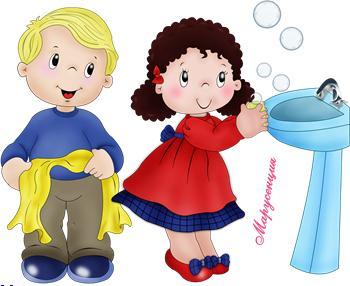 Я  обещаю всегда мыть руки с мылом!!!
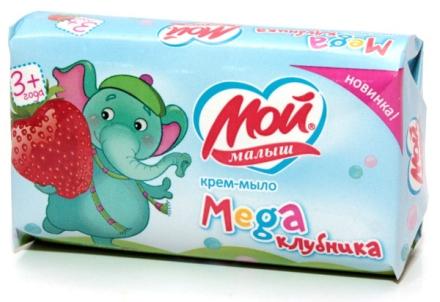 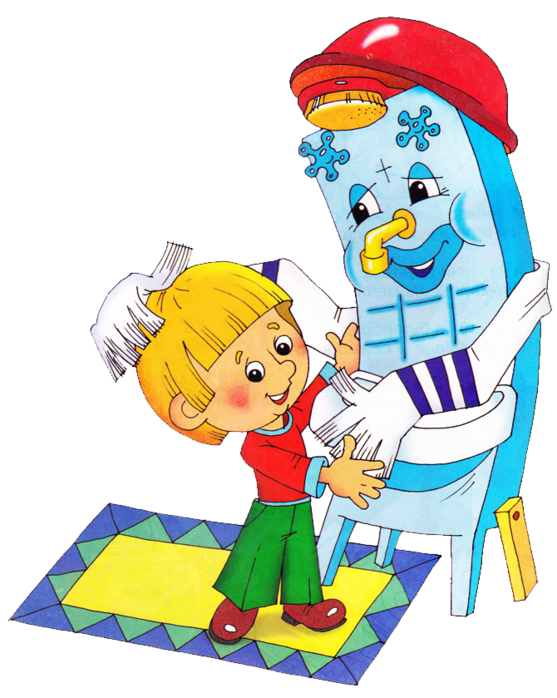 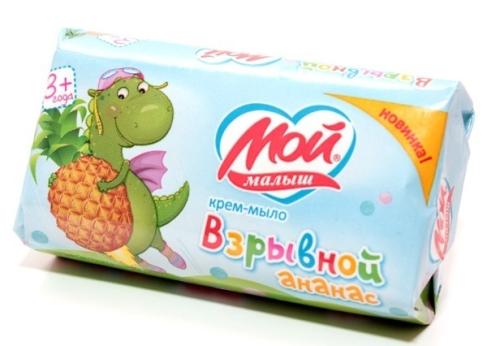 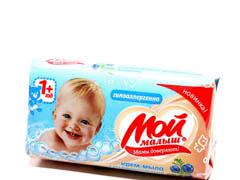 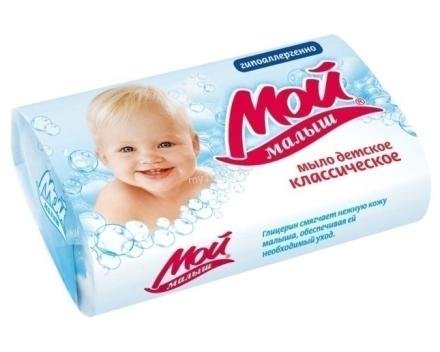 Исследовательская работа.Создание буклета.«Наша маленькая помощница?»
1. «Что такое мыло?» 
2. «Мыльные истории». 
3. «Очевидное невероятное» .
4. «Почему мы так  говорим?» .
5. «Литературная страничка».
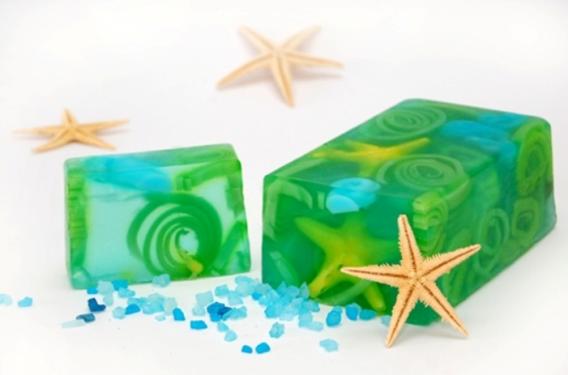 Не забывайте мыть руки…
… и будьте здоровы!!!
Почему нужно мыть руки с мылом?
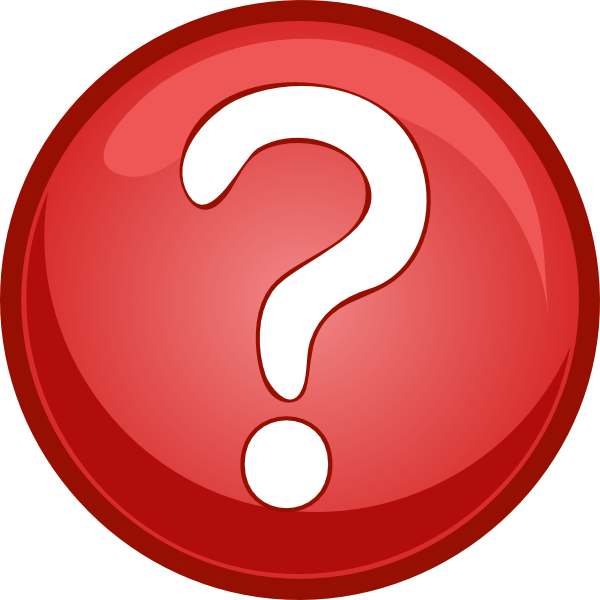 Мыть руки нужно всегда с мылом, потому что без мыла, как вы уже знаете, грязь отмывается плохо.
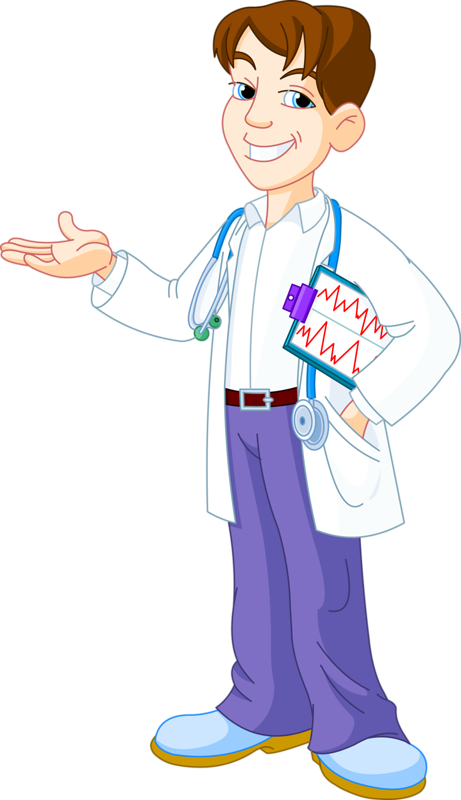 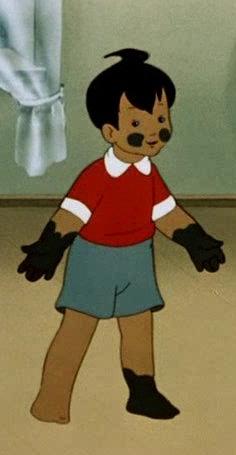 Как часто надо умываться?
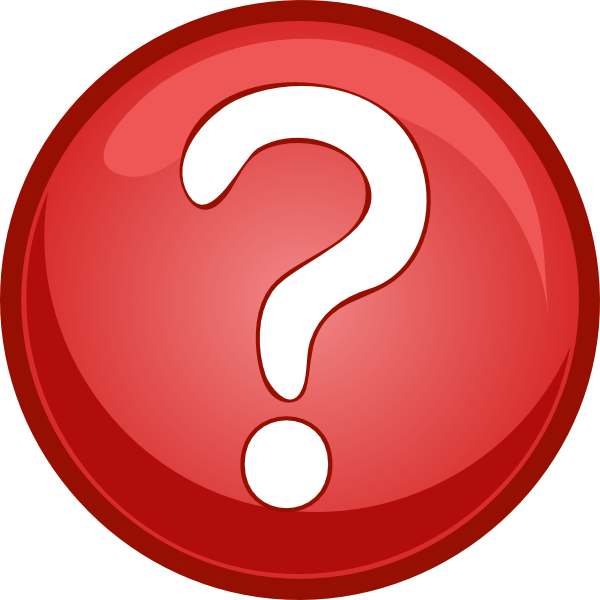 Не менее двух раз в день: утром после вставания и вечером перед тем, как ложиться спать. Следует умы­ваться и днем, например, после некоторых игр, работ, после ходьбы по пыльной дороге.
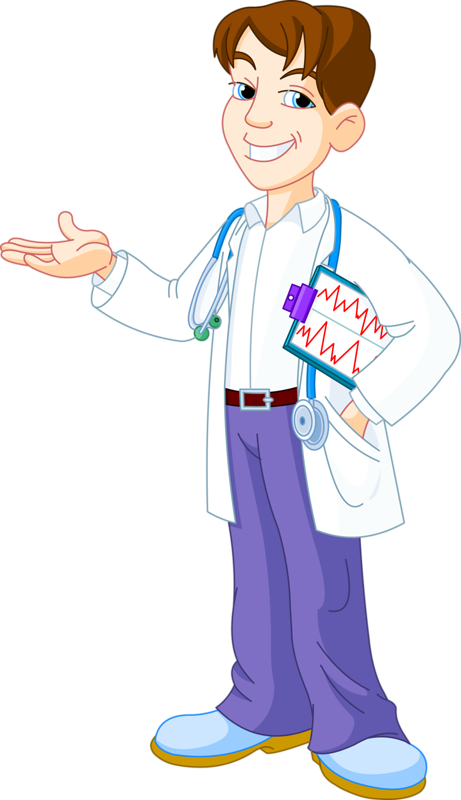 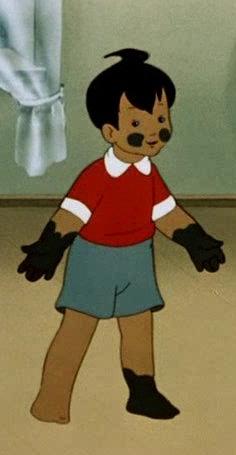 Как часто нужно мыться?
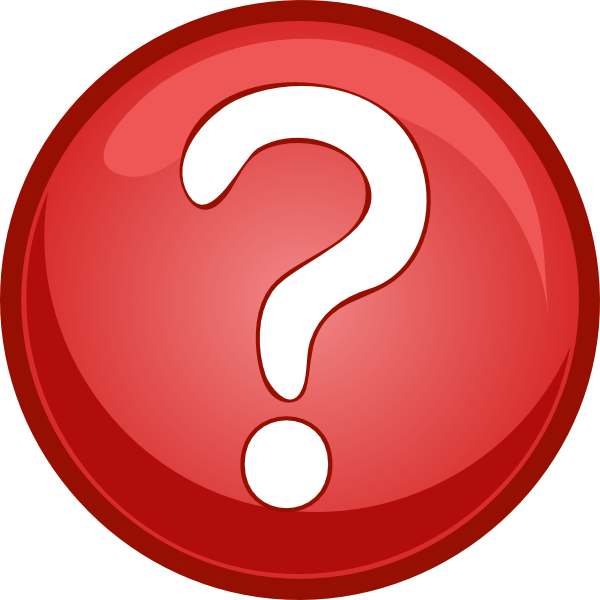 Для того чтобы кожа была чистой, нужно все тело мыть не реже одного раза в неделю; мыться надо теплой водой с мылом и мочалкой. Только так можно  полностью смыть грязь.
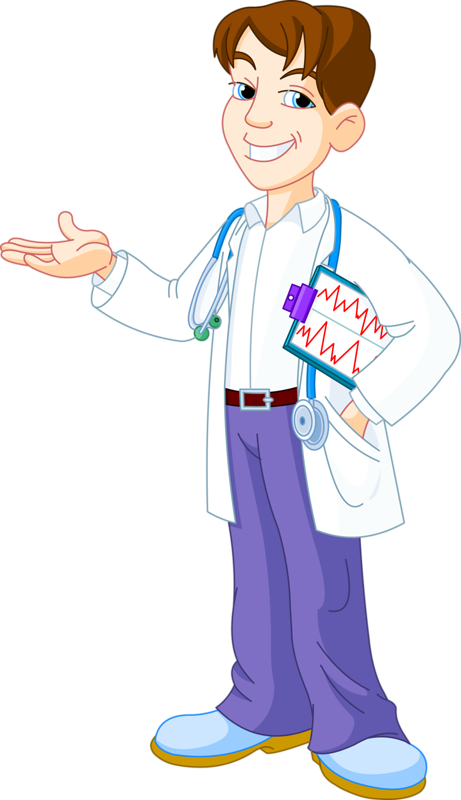 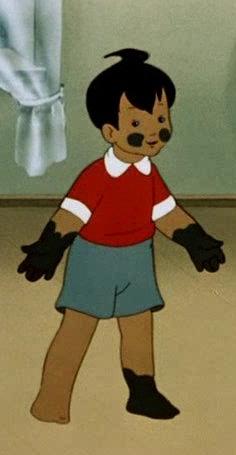